De luchtballon
discussiespel
Doel van deze les
-Oefenen met argumenteren en overtuigen.
2
situatie
*Vijf bekende personen zitten in de luchtballon.

*De luchtballon gaat recht op een berg af!

*Om te overleven moet er mensen uit…
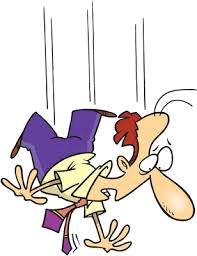 3
Ronde 1
*Het doel van deze ronde is om in één minuut te vertellen waarom jouw personage zo geweldig is.

*Klasgenoten hebben twee stemmen en bepalen wie er mag blijven.

*Stem op degene die het MINST overtuigend was!

*De twee leerlingen met de meeste stemmen moeten de ballon verlaten. De andere drie leerlingen gaan door naar de tweede ronde.
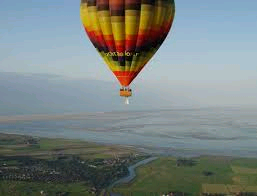 4
Ronde 2
*in een speech van één minuut uitleggen waarom hun medepassagiers uit de ballon gegooid moeten worden. 

*GEEN herhaling van ronde 1

*Probeer de minpunten van een ander op te noemen!

*elke leerling heeft één stem en stemt op de meest overtuigende deelnemer

*De leerling met de meeste stemmen wint het ballondebat
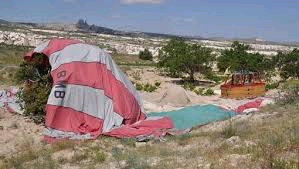 5